Gevaarlijke stoffen
8. Gevaarlijke stoffen8.2 Blootstelling aan gevaarlijke stoffen
thema
C
Opname via:
Spijsvertering eten
ademhaling
huid

Maatregelen ter voorkoming van blootstelling:
Bronaanpak. (vervanging stof)
ventilatie
scheiden mens en bron
PBM’s
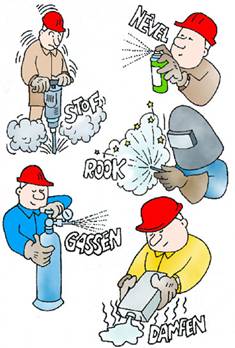 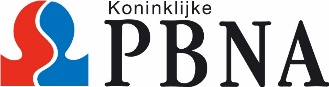 Scheiden bij de bron
8. Gevaarlijke stoffen8.3 Grenswaarden en reukwaarneming
thema
C
Vergiftiging:
Acuut Meteen
Chronisch. Op langere termijn

Grenswaarde: 
8 uur/dag,  40 uur/ week
volwassen, gezond persoon
normale werkomstandigheden

Reukgrens: geen goede aanduiding!
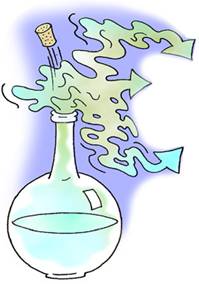 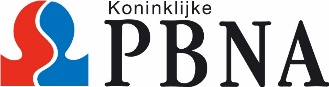 grens waarde
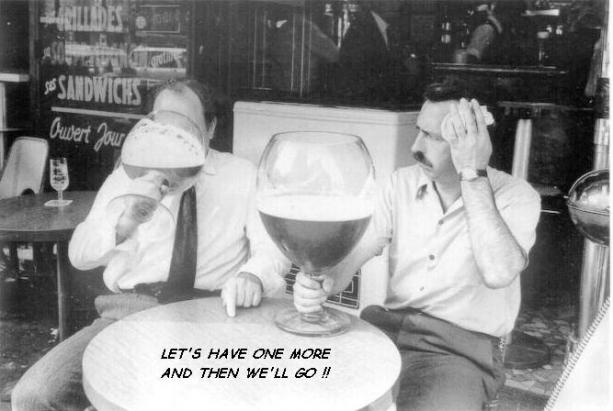 Grenswaarde = MAC waarde
MAXIMAAL
AANVAARDBARE
CONCENTRATIE
8. Gevaarlijke stoffen8.4 Veel voorkomende gevaarlijke stoffen
thema
C
Soorten:
(Organische) oplosmiddelen
Cyclische verbindingen (benzeen, kankerverwekkend)
Zuren en logen
Zware metalen
Koolmonoxide. (kolendamp, dodelijk)
Asbest
Cement
Huishoudmiddelen
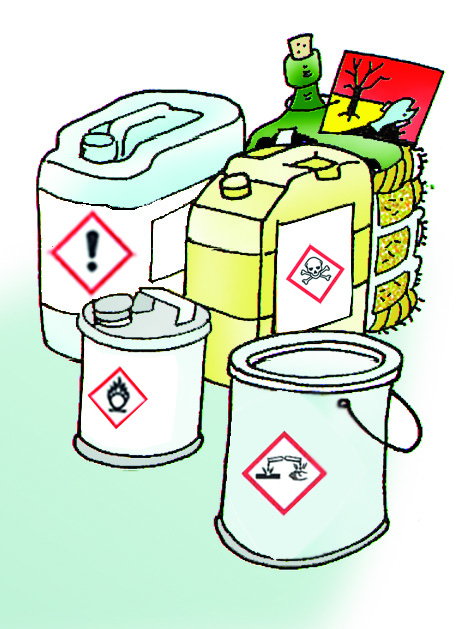 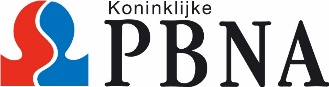 Lezen!
Handelen!
8. Gevaarlijke stoffen8.5 Biologische stoffen
thema
C
Risico’s bij blootstelling:
infecties;
vergiftigingen;
allergie;
schimmels.

Wanneer?
bij contact met dieren
werken in riolen
werken in vervuilde grond of afvalverwerking 
werken in bepaalde afdelingen van ziekenhuizen en verpleegcentra
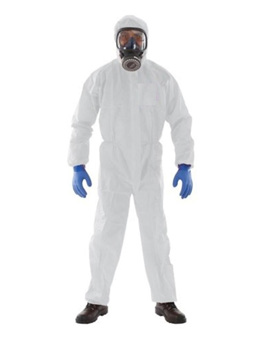 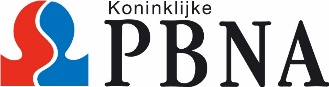 Zoönose. dierverzorging
Hevige hoofdpijn.
Koude rillingen.
Zweten.
Spierpijn.
Misselijkheid.
Diarree.
Q koorts door geiten.
8. Gevaarlijke stoffen8.6 Industriële gascilinders
thema
C
Aandachtspunten:
Kleurcodering op schouder van cilinder.
Correct opslaan.
Voldoende ventilatie van opslagruimte.
Nooit opslaan in of bij kelders, putten en sleuven.
Zuurstofflessen gescheiden houden van flessen met brandbare gassen.
Aangepaste blusmiddelen.
Water als koelmiddel bij opslagruimte.
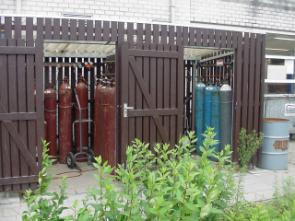 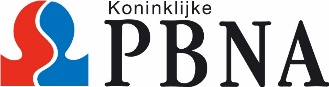 Kleurcodering
9.1 Electriciteit
Gevaren en risico’s…
Biertje?
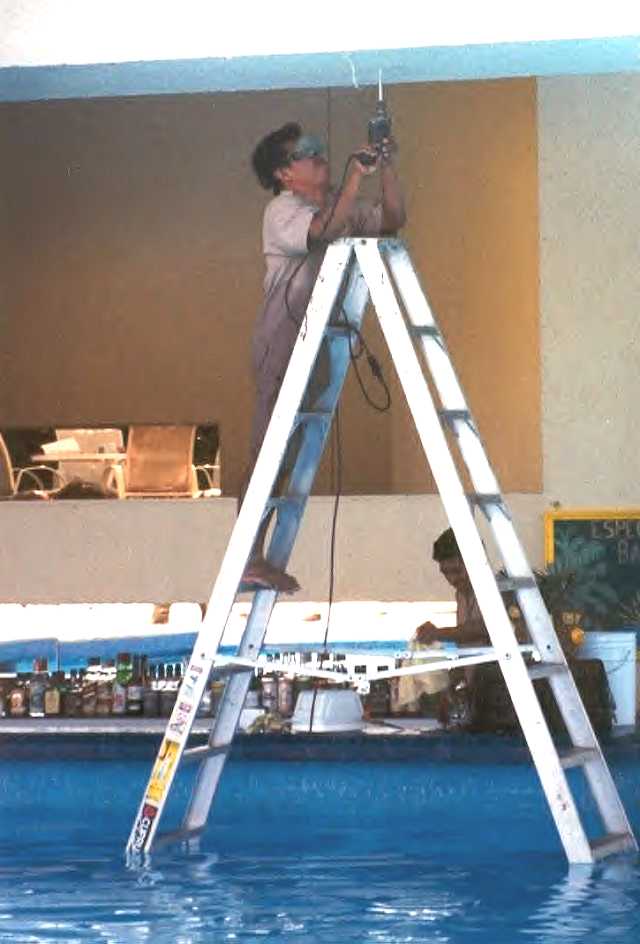 9. Elektriciteit9.1 Elektriciteit, gevaren en risico’s
thema
C
Ongevallen:
weerstand kleiner  stroomsterkte groter  warmte ontwikkeling groter

De grootte en aard van het letsel is afhankelijk van:
  weg van stroom door lichaam
  aanrakingsoppervlak
  stroomsterkte
  tijd stroomdoorgang
  soort en hoogte spanning 
  lichamelijke conditie
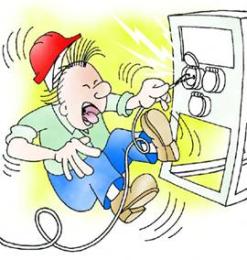 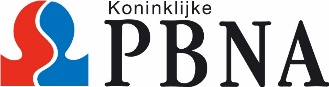 Accu en elektrisch gereedschap
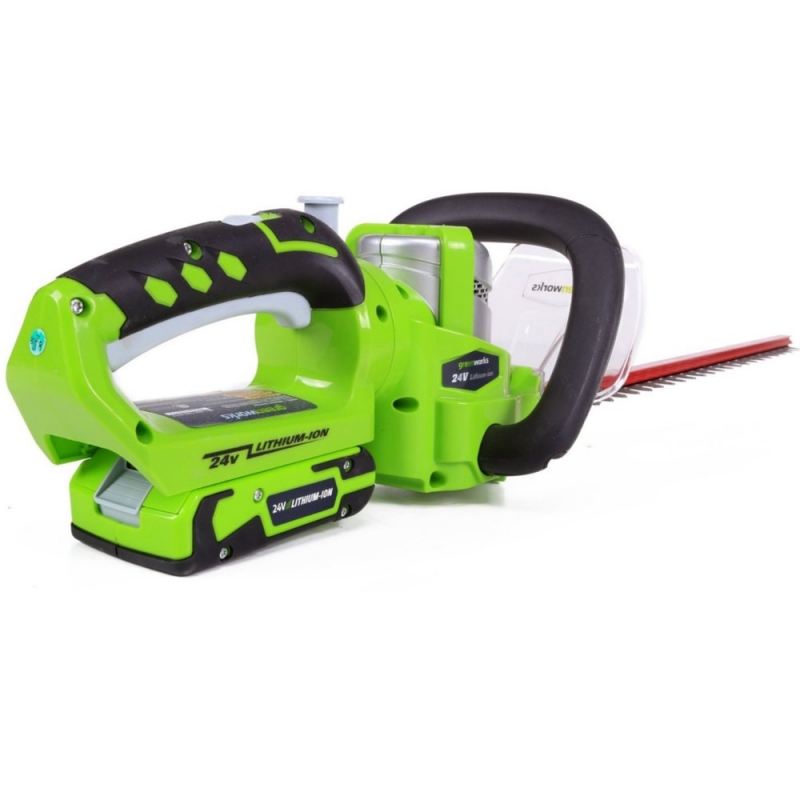 9. Elektriciteit9.2 Veilig werken met elektriciteit
thema
C
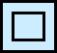 Gebruik dubbel geïsoleerd gereedschap
Laat installaties en gereedschap keuren (NEN3140)
Alleen handelingen door deskundigen:
	Geen deskundigheid?  NIET AANKOMEN!

Bij bouwstroomaansluiting: aardlekschakelaar in elektrische voeding (aanspreekwaarde 30 mA);
Aarding van metalen werkplaats- en opslagcontainers;
Aarding stalen steigers;
Veilige spanning: max. 120 V gelijkspanning (=) of
                                     max.   50 V wisselspanning	(~)
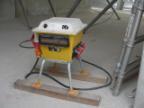 9. Elektriciteit9.3 Bijzondere gevaren bij elektriciteit
thema
C
Statische elektriciteit, veiligheidsmaatregelen:
toevoegen anti-statische dope (ASA)
beperken stroomsnelheid
valhoogte van product in opslagvat beperken
goede aarding leidingen, apparatuur, tanks
hogedrukspuit aarden
toepassen inert gas (bijvoorbeeld stikstof)
aansluiten op aardleidingnet
verhogen luchtvochtigheid bij droge stof
draag altijd antistatische PBM’s
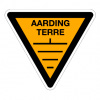 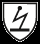 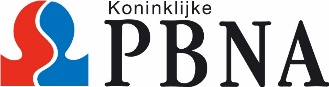 10.1 brand en explosie
brandwonden
10. Brand en explosie	10.1 Brand en explosie
thema
C
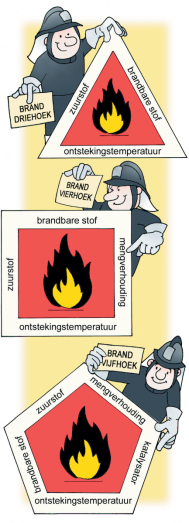 Brand: brandbare stof + zuurstof + ontsteking

Explosie: veel schade door drukgolf

Rook:  beperkt zicht
            schadelijke stoffen en gassen

Hitte: kans op ernstig letsel (huid, luchtwegen)

Extra brandgevaar: zuurstof >22%
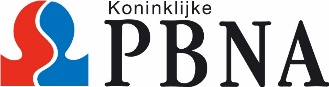 explosiegevaar
brandvijfhoek
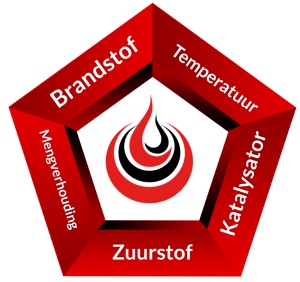 Vlampunt, zelfontbranding
Vlampunt:
Temperatuur waarbij een vlam of vonk voldoende is om in brand te vliegen.
Ether vlampunt:  -45 graden Celcius.

Zelfontbranding
Diesel kan, zeker onder druk, zelf ontbranden, zonder vlam…
10. Brand en explosie10.2 Brand en explosiegevaarlijke omgeving
thema
C
Vlampunt: 
temperatuur waarbij damp van vloeistof kan ontsteken

Explosie: zeer snelle brand met drukgolf
Explosiegebied: tussen explosiegrens LEL en UEL

Werken in explosiegevaarlijke omgeving:
gebruik alleen explosieveilig gereedschap
draag antistatische kleding
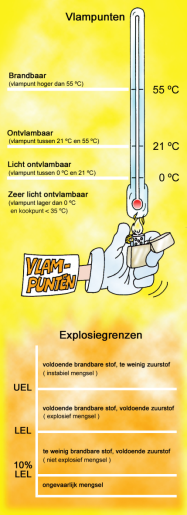 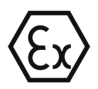 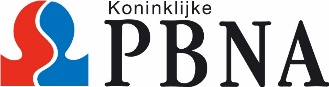 explosiegrenzen
10. Brand en explosie	10.3 Brandklassen en blusmiddelen
thema
C
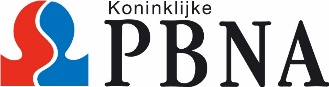 brandklassen
10. Brand en explosie	10.4 Wat te doen bij brand?
thema
C
Bij ontdekken brand:
  eigen veiligheid eerst!
  meld de brand (112 of intern alarmnummer)
  waarschuw anderen in de omgeving 
  sluit ramen en deuren
  volg de aangegeven vluchtroute

Alleen blussen als het mogelijk is!

Bij alarm:
  schakel ontstekingsbronnen uit
  verlaat de ruimte / omgeving
  meld je op de verzamelplaats
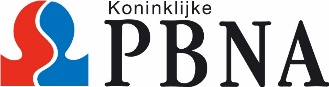